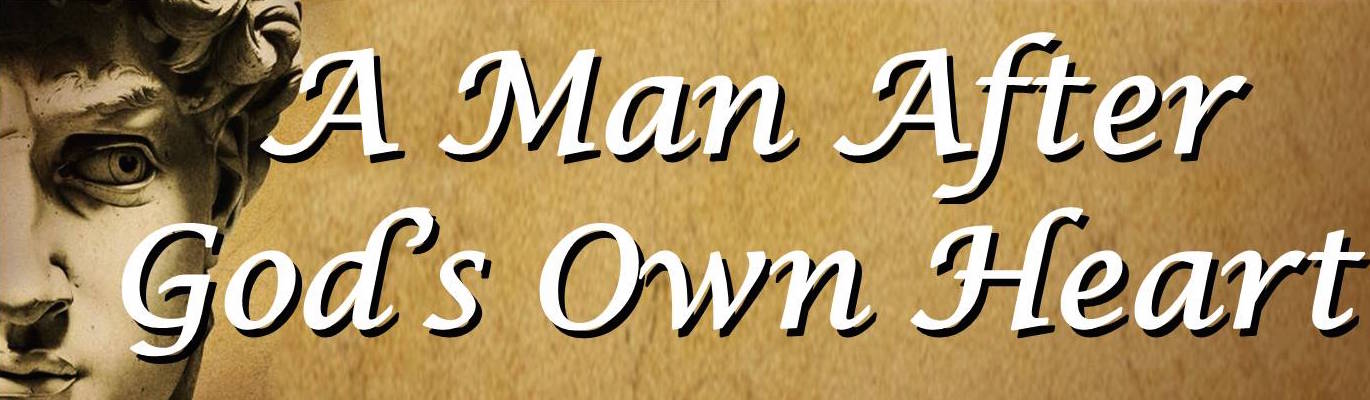 Identifying Man after God’s Own Heart
1 Samuel 13:5-14
1 Samuel 13:5-14
5 Then the Philistines gathered together to fight with Israel, thirty thousand chariots and six thousand horsemen, and people as the sand which is on the seashore in multitude. And they came up and encamped in Michmash, to the east of Beth Aven. 6 When the men of Israel saw that they were in danger (for the people were distressed), then the people hid in caves, in thickets, in rocks, in holes, and in pits. 7 And some of the Hebrews crossed over the Jordan to the land of Gad and Gilead. As for Saul, he was still in Gilgal, and all the people followed him trembling. 8 Then he waited seven days, according to the time set by Samuel. But Samuel did not come to Gilgal; and the people were scattered from him. 9 So Saul said, “Bring a burnt offering and peace offerings here to me.” And he offered the burnt offering. 10 Now it happened, as soon as he had finished presenting the burnt offering, that Samuel came; and Saul went out to meet him, that he might greet him.
11 And Samuel said, “What have you done?” Saul said, “When I saw that the people were scattered from me, and that you did not come within the days appointed, and that the Philistines gathered together at Michmash, 12 then I said, ‘The Philistines will now come down on me at Gilgal, and I have not made supplication to the Lord.’ Therefore I felt compelled, and offered a burnt offering.” 13 And Samuel said to Saul, “You have done foolishly. You have not kept the commandment of the Lord your God, which He commanded you. For now the Lord would have established your kingdom over Israel forever. 14 But now your kingdom shall not continue. The Lord has sought for Himself a man after His own heart, and the Lord has commanded him to be commander over His people, because you have not kept what the Lord commanded you.”
11 And Samuel said, “What have you done?” Saul said, “When I saw that the people were scattered from me, and that you did not come within the days appointed, and that the Philistines gathered together at Michmash, 12 then I said, ‘The Philistines will now come down on me at Gilgal, and I have not made supplication to the Lord.’ Therefore I felt compelled, and offered a burnt offering.” 13 And Samuel said to Saul, “You have done foolishly. You have not kept the commandment of the Lord your God, which He commanded you. For now the Lord would have established your kingdom over Israel forever. 14 But now your kingdom shall not continue. The Lord has sought for Himself a man after His own heart, and the Lord has commanded him to be commander over His people, because you have not kept what the Lord commanded you.”
11 And Samuel said, “What have you done?” Saul said, “When I saw that the people were scattered from me, and that you did not come within the days appointed, and that the Philistines gathered together at Michmash, 12 then I said, ‘The Philistines will now come down on me at Gilgal, and I have not made supplication to the Lord.’ Therefore I felt compelled, and offered a burnt offering.” 13 And Samuel said to Saul, “You have done foolishly. You have not kept the commandment of the Lord your God, which He commanded you. For now the Lord would have established your kingdom over Israel forever. 14 But now your kingdom shall not continue. The Lord has sought for Himself a man after His own heart, and the Lord has commanded him to be commander over His people, because you have not kept what the Lord commanded you.”
Identifying Man after God’s Own Heart
Characteristics of Saul whom God rejected:
He acted foolishly (v. 13a)
He did not obey commands of God (v. 13b)
He did not depend on God to sustain him (v. 13c)
Contrast with characteristics of David:
He sought wisdom from God (Psa. 51:6)
Proverbs 1:7; 2:1-7; James 1:5; 3:17-18
He obeyed all that God commanded (Acts 13:21-22)
1 Samuel 15:22; Matt. 7:21; James 1:21-25; Rev. 22:14
He trusted in God to sustain him (1 Sam. 17:34-47)
Psalm 37:5; 118:8-9; Proverbs 3:5-6; 2 Timothy 1:12
Do we have characteristics of man after God’s heart?